Netwerken
Les 1
Doelen
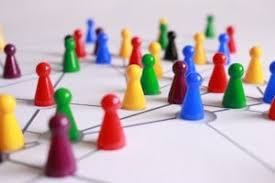 Je kent het begrip netwerk
Je hebt je eigen netwerk in kaart gebracht
Netwerk
Waar denk je aan bij een netwerk? 

Mindmap online https://answergarden.ch/
Netwerk
Sociaal netwerk:
Verzameling van mensen die met elkaar verbonden zijn en elkaar beïnvloeden. 
Actie-netwerk:
Actoren die nodig zijn voor het realiseren van een initiatief
Netwerk
Begin is informele interactie gelijkgestemden (sociaal netwerk)
Als dit overgaat in een het nadenken over een actie (actie-netwerk)

Bijv. Feestje bij vrienden, je raakt aan de praat met iemand en je geeft aan dat je op zoek bent naar een baan, diegene zegt dat ze nog een werknemer zoeken en geeft je een telefoonnummer van zijn manager.
Waarom is netwerken belangrijk?
Je bouwt een reputatie op
Je verbetert je sociale vaardigheden
Het biedt nieuwe kansen
Het gaat er niet om wat je weet, maar wie je kent
Je kunt terugvallen op je netwerk
Kan online en offline
Je hebt meer invloed met een netwerk
Je leert meer over diversiteit en over de wereld
Tips voor het opzetten van een netwerk
Maak een plan, wat wil je bereiken met je netwerk
Wees proactief, stap op mensen af
Wederzijdse relatie, luisteren en praten
Maak een nieuwe afspraak na kennismaking
Individuele opdracht Netwerk in kaart brengen
• Pak een groot vel (A3) papier en potloden Uitvoeren
 • Teken in het midden een cirkel en zet je naam er in 
• Schrijf verspreid over het vel papier in welke categorieën je mensen kent Bijvoorbeeld: gezin, familie, buren, vrienden, sportclub, klasgenoten (nu en vroeger), collega’s 
• Teken om elke categorie een cirkel in een andere kleur
 • Schrijf onder de categorieën de namen van de mensen die je kent 
• Trek lijnen naar de mensen die jij kent (vanuit het midden)
 • Trek lijnen tussen de mensen die elkaar kennen 
• Plaats uitroeptekens bij de mensen met jij praat over je opleiding, vervolgstudie, stage en (toekomstige) baan
Bespreken in groepen
Bespreek de netwerktekeningen en geef antwoord op de volgende vragen: 
Wat valt je op aan je eigen netwerk of dat van je klas- of studiegenoot?
- Welke verschillen en overeenkomsten zie je? 
Wil je jouw tekening nog aanvullen na dit gesprek?
Maak een foto van je netwerk en sla deze op. Volgende keer mee verder.
afsluiten
Wat vonden jullie van de les?
Wat neem je mee?